Ona tili
9-sinf
Mavzu: 
Mustahkamlash
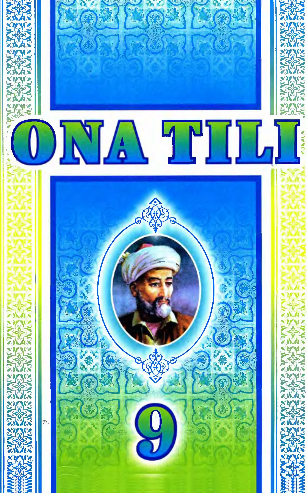 Umirov Javlon MuxamedovichToshkent viloyati  O‘rta Chirchiq tumani 21-umumiy o‘rta ta’lim maktabi o‘qituvchisi
Berilgan topshiriqni tekshirish
1. Zal jim, xalq parda ochilishini kutar edi.
Zal jim, xalq esa parda ochilishini kutar edi.
Zal jim, chunki xalq parda ochilishini kutar edi.
Berilgan topshiriqni tekshirish
2. Qo‘shning tinch – sen tinch.
Qo‘shning tinch-u,  sen tinch.
Qo‘shning tinch, shuning uchun  sen tinch.
1-topshiriq
1. Har kimga ozor bera ko‘rma – dunyo barchaga barobardir.
Bog‘lovchi vosita:

Qo‘shma gap turi:

Munosabat:
Ohang (–)
Bog‘lovchisiz qo‘shma gap
Sabab
1-topshiriq
2. Yog‘och polvon o‘sha polvonni charxpalak qilib yerga urdi-yu, yuzi yorug‘ bo‘ldi.
Bog‘lovchi vosita:

Qo‘shma gap turi:

Munosabat:
-yu
Bog‘langan qo‘shma gap
Sabab-natija
1-topshiriq
3.Tojiboy gapirsa, katta-kichik ixlos bilan uning og‘ziga qaraydi.
Bog‘lovchi vosita:

Qo‘shma gap turi:

Munosabat:
-sa
Ergashgan qo‘shma gap
Payt
1-topshiriq
4. Borliq jim: har bitta darchada zangor shu’lalar porlaydi.
Bog‘lovchi vosita:

Qo‘shma gap turi:

Munosabat:
Ohang (:)
Bog‘lovchisiz  qo‘shma gap
Izohlash
1-topshiriq
5. Dunyo go‘zal va unda ko‘rkam joylar ko‘p.
Bog‘lovchi vosita:

Qo‘shma gap turi:

Munosabat:
va
Bog‘langan  qo‘shma gap
Payt
2-topshiriq
Onam xursand bo‘ldi-da, meni bag‘riga bosdi.
Bog‘langanqo‘shma gap
Biriktiruv 
bog‘lovchisi
-da
Payt
2-topshiriq
Quyoshning uyg‘onishi sen ta’riflagandan ham antiqa: tong nihoyatda go‘zal bo‘ladi.
Bog‘lovchisizqo‘shma gap
Ohang
(:)
Izohlash
2-topshiriq
Tabiat holatini tomosha qilsang, barcha go‘zalliklar ana shu paytda namoyon bo‘ladi.
Ergashganqo‘shma gap
Shart maylivositasi
-sa
Payt
2-topshiriq
Dov-daraxtlar, giyohlar uyg‘onadi-yu, quyoshga salom beradi.
Bog‘langanqo‘shma gap
Biriktiruv bog‘lovchisi
-yu
Payt
2-topshiriq
Tabiatga bunday mehrni mening qalbimga onam solib qo‘ydi va qalbimda go‘zallikni sevish, xushfe’l, xushtabiatli bo‘lish, ozoda yurish kabi xislatlar uyg‘ondi.
va
Biriktiruv bog‘lovchisi
Bog‘langanqo‘shma gap
Payt
2-topshiriq
Bilsang, tabiat u bilan tirik.
Sodda gap
Kirish so‘z
Mustaqil bajarish uchun topshiriq
4-topshiriq. O‘qing. Qo‘shma gaplarni aniqlab, avval bog‘lovchisiz qo‘shma gaplarni, so‘ng bog‘langan va ergashgan qo‘shma gaplarni ko‘chiring.
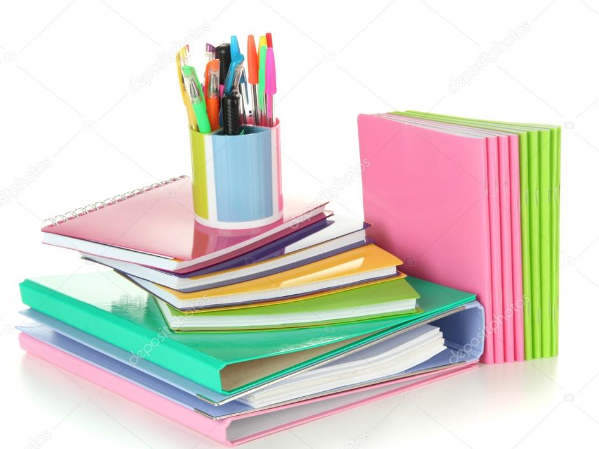